happo-no kuzushihando-no kuzushi
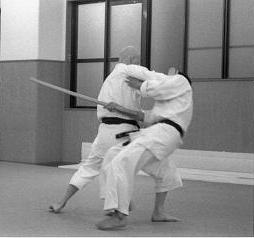 Vladimír Komín
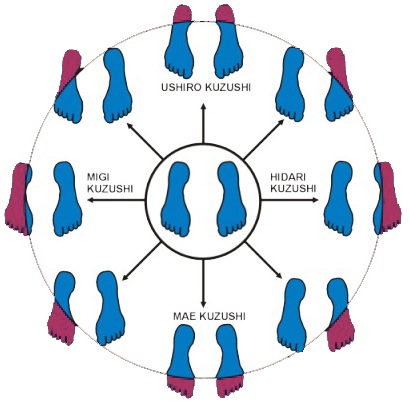 Happo-no-kuzushi(osm směrů vychýlení)
- 75% techniky dělá vychýlení 
- soupeře musíme vychylovat tak aby váha jeho těla byla přesměrovaná do určitého místa
Nikdy nesmí stát na celých chodidlech viz. Obrázek
Při vychýlení narušíme soupeřův postoj
1.MAE-KUZUSHI - vychýlení přímo vpřed
  2. USHIRO-KUZUSHI - vychýlení přímo vzad
  3. HIDARI-KUZUSHI - vychýlení vlevo
  4. MIGI-KUZUSHI - vychýlení vpravo
  5. MIGI-MAE-SUMI-KUZUSHI - vychýlení vpravo vpřed 
                          (do předního pravého rohu)
  6. HIDARI-MAE-SUMI-KUZUSHI - vychýlení vlevo vpřed 
                           (do předního levého rohu)                                                                                                        
 7. MIGI-USHIRO-SUMI-KUZUSHI - vychýlení vpravo vzad (do zadního pravého rohu)
 8. HIDARI-USHIRO-SUMI-KUZUSHI - vychýlení vlevo vzad (do zadního levého rohu)
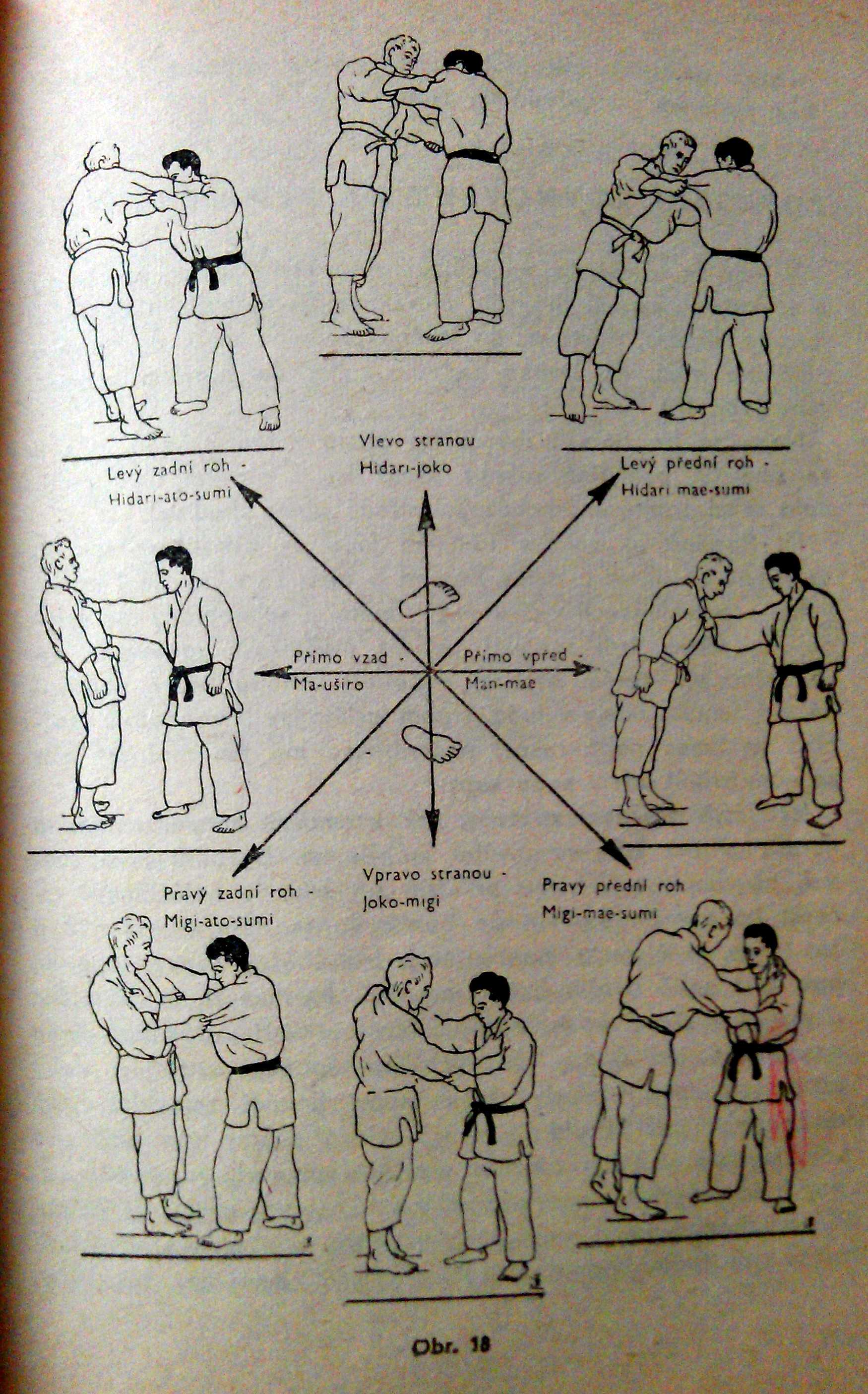 při práci nohou jdeme do směru kam chceme vychylovat
Práce rukou
https://www.youtube.com/watch?v=luK9Eklbn78

Video pro ukázku celku
https://www.youtube.com/watch?v=FeJkxgxtiAw
https://www.youtube.com/watch?v=0ryNzeo3eoc
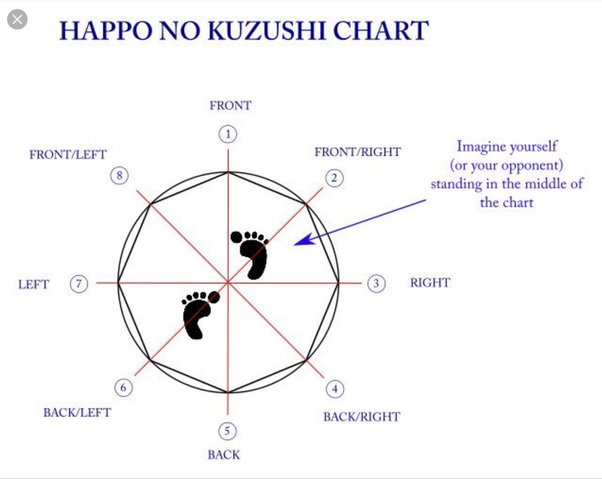 Hando-no-kuzushi
Vychýlení vzniklé akcí protivníka
Rozvíjí happo-no-kuzushi
https://www.youtube.com/watch?v=YL9-GokxJOg
Narušení balancu a postoje soupeře využitím jeho reakce na můj pohyb
Děkuju za pozornost